Writing a paper / Reviewing a paper
Personal perspectives – Bruce Hewitson
There is no one right way to write a paper, there are many wrong ways.
There are many online guides / advice – USE THEM
The material here are my principles, based on my experience, which I find helpful
I am not talking about the mechanical details, I presume you know about referencing, style formats, use of acronyms, how to write captions, figure and table placements, etc., etc.

1. When you write a paper, you are acting as a member of the academic community.  You SHOULD therefor understand the culture of the academic community.

Mertonian norms: universalism, communalism, disinterestedness, and organised skepticism.
https://en.wikipedia.org/wiki/Mertonian_norms
http://scienceblogs.com/ethicsandscience/2008/01/29/basic-concepts-the-norms-of-sc/

research results should not be judged on the basis of those presenting them
the results of research should be available to all
researchers should not conduct research for personal gain
research claims should not be accepted by the scientific community until they’ve been suitably tested.
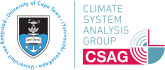 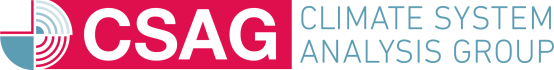 Title





















Take away message
My wonderful thesis / paper / report 

Bookends thinking

One way to think about setting up the scope and structuring the foci of a document

Working from the meta-message level down to the details

Before writing, you should be able to put a sentence to each of these.

Things may change … that’s ok, but it will create a skeleton to keep things on track.

At the end, a person should be able to read a paper by reading the first line of each paragraph
What
Goal/Objective

















Conclusion
Why is it important?













Relevance of outcomes?
Why
What have others done?









What were my results?
My approach





The analysis
Methods and tools

Application issues
How
The journey
The outcome
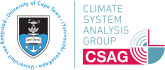 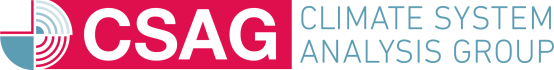 Writing a paper
Establish the type of paper: methodological, key results, exploratory, review, etc., and stick to it.

The question is critical.  What is the question your paper is addressing.  Can you state it in one sentence? Why even write this paper?

Understand if you have something of value to report.  Ask, what am I adding to the literature (if anything)?  Be hard on yourself with the “so what” question.  If you were never to write the paper, what difference would that make?  

Find your literature launchpad … the “lit review”.  This is not like a thesis lit review, but a review of the foundations on which YOUR work is predicated, and which give legitimacy to the steps you have taken.

Design your STRUCTURE – what are the essentials that have to be in the paper … steps that are necessary to link the logic that underpins the conclusion.

Decide your STORY – sit down with a beer (figuratively), close your eyes, and tell yourself the story from beginning to end.  If you can’t, then figure out what's missing, fix, and start telling the story again.
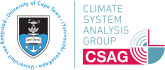 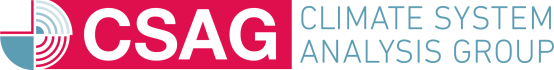 Writing a paper
Approaches to writing:

Write to a skeleton: set out the elements and write to fill these.  For example, this is how an IPCC chapter is written.
Establish the core evidence – figure, results, and write backwards / forwards from there including undertaking additional research as the discussion begins to demand additional evidence.  This is how I wrote the SOM methodology paper.
Recognize a challenge that warrants attention.  Articulate what that challenge really entails, write it out without the research.  Then go an do the research and adapt to what the results show (not what you want them to show).  This is how I wrote the Climate services paper.
Begin with an idea and see where it goes … works ok in developing a perspective piece, but not advised for basic research results.  This is how I wrote the capacity development paper and information ethics papers.
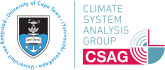 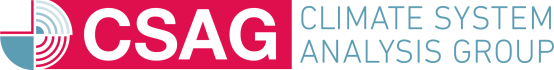 Writing a paper
Writing considerations:
Only cover one main theme … if you have more, write other papers
Say upfront what you will say, and what you will not say
Hooks, especially opening statements, are critical to capturing the reader / reviewer
No extraneous details - every sentence / figure / table is only included to support the story
Simple is strong, but too simple means you open yourself to challenge - anticipate how someone with a vested interest might challenge you
Anticipate how what questions will be raised in peoples minds; either provide them, or proactively state that you’re not going to answer them
Iterate multiple times, take time between iterations – you can get too close to the text. 
Get the text as succinct as possible without losing necessary information.  Readers get easily bored, don’t bore your reader
Share a draft, and be humble about the comments – don’t get defensive.
BEWARE hyperbole and inflation! 
Don’t tell people what they already know (which presumes you know the knowledge space of your audience)
Be willing to speculate, trigger unusual thoughts for the reader.  I once had a paragraph on love in a science paper!  Max-Neef  in his book “Human Scale Development”, provocatively argues that one can read and study everything that is written on the phenomenon of love, but one can never truly understand love without falling in love.
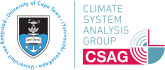 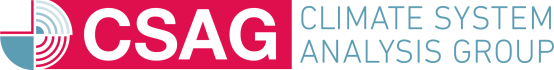 Reviewing a paper
http://www.sciencemag.org/careers/2016/09/how-review-paper
You are not out to show how clever you are

You are not criticizing, you are helping improve the paper by being a filter

You have a responsibility to TRUTH, to the science, not to the author

Give credit where due

If they have done something you think you would like to have done yourself, don’t let that bias an honest review

Check assumptions.  Check assumptions.  Check assumptions.  

Check logic.  Check logic.  Check logic.  Your own logic and the authors.

Don’t be overly pedantic on grammar.  Don’t try impose your style.

Work with the author, not against the author.

Give due diligence to aid the editor in his decision.
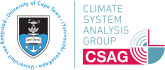 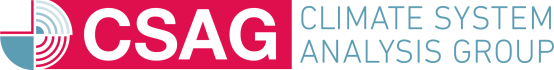